Пищевая промышленность
Пищевая промышленность –
 совокупность производств пищевых продуктов в готовом виде или в виде полуфабрикатов, а также табачных изделий.
Отраслевая структура 
пищевой промышленности:

Пищевкусовая промышленность
Мясная промышленность
Молочная промышленность
Рыбная промышленность
Пищевкусовая промышленность:
 Сахарная
Хлебопекарная
 Кондитерская
 Макаронная
 Мукомольно- крупяная
Тонизирующая
Соляная
Ликеро-водочная
Дрожжевая
Производство растительного масла
Сахарная промышленность – 
отрасль пищевой промышленности, специализирующаяся на производстве белого сахара-песка из сахарной свеклы или сахарного тростника.
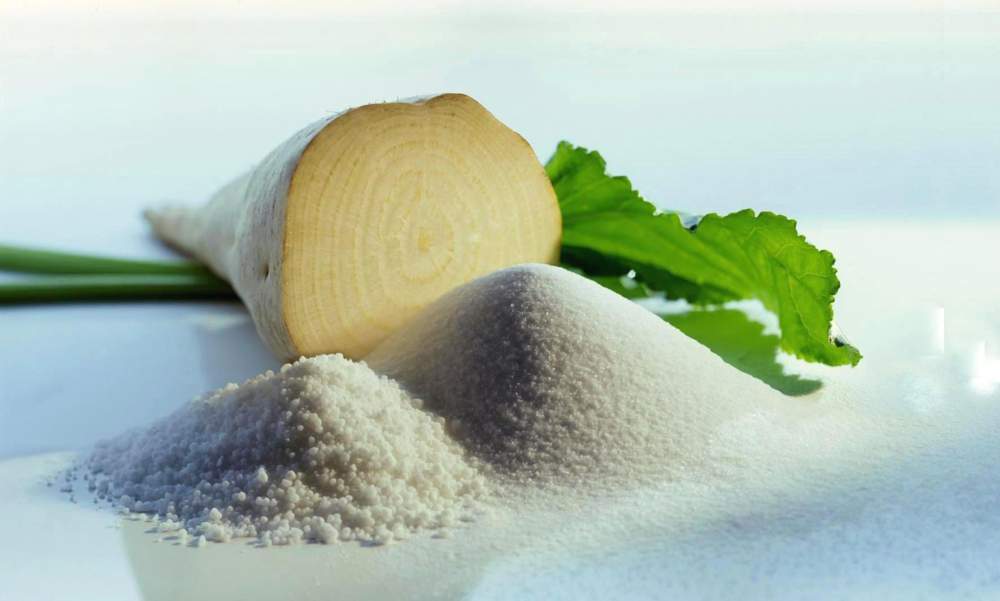 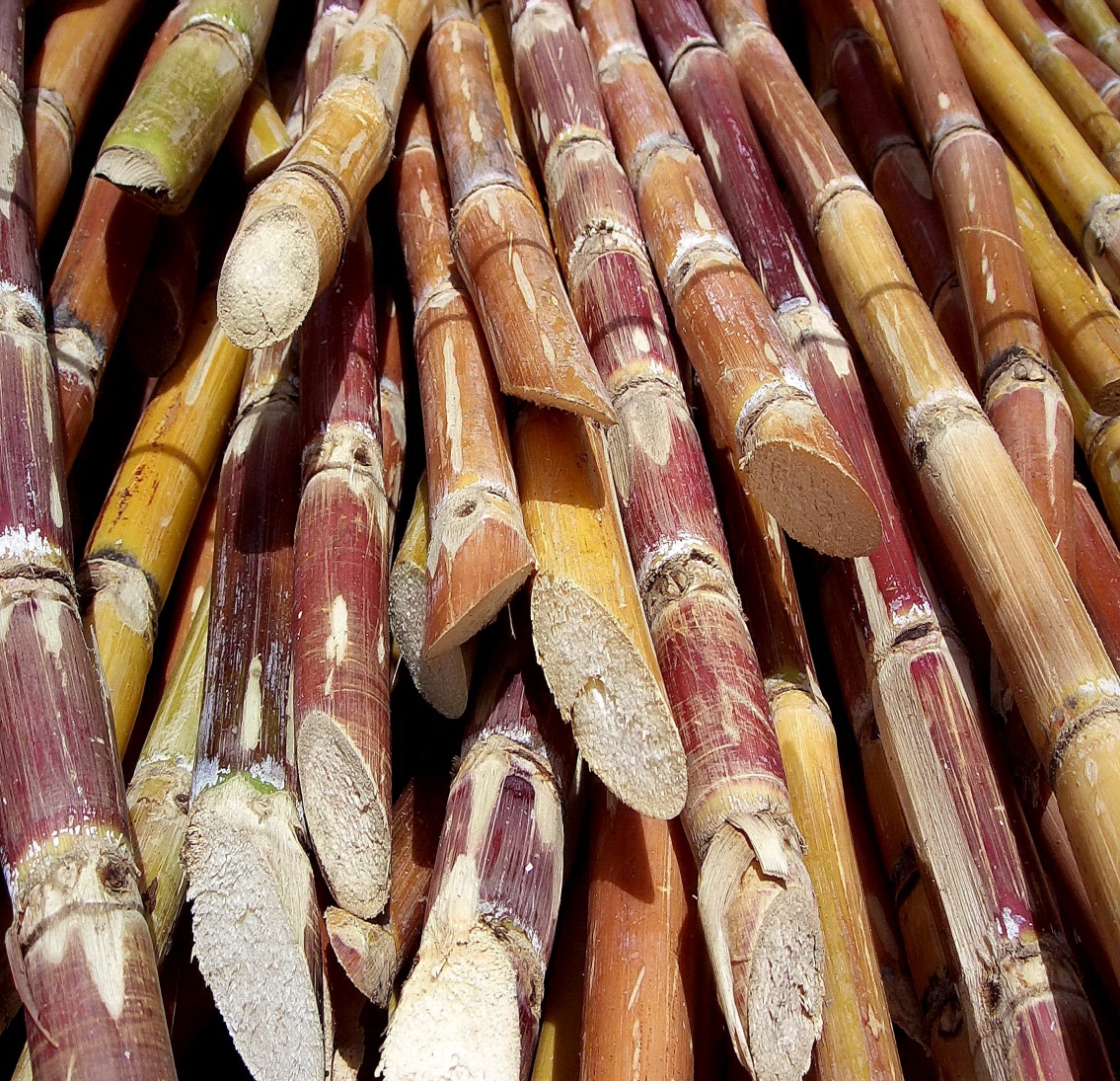 К сахарной промышленности также относятся предприятия по производству сахара-рафинада из сахара-песка.
Сахарорафинадный завод фирмы «Домино» в Бруклине
На сахарной фабрике в Буа-Руж, Реюньон
Хлебопекарная 
промышленность – 
отрасль пищевой промышленности, вырабатывающая различные сорта хлеба, хлебобулочных и бараночных изделий, лечебных и диетических хлебных изделий, сдобных и простых сухарей.
Для производства хлеба используют пшеничную, ржаную, кукурузную, гречневую муку. Добавляют дрожжи, соль, соду.
Основной фактор размещения хлебозаводов – потребительский.
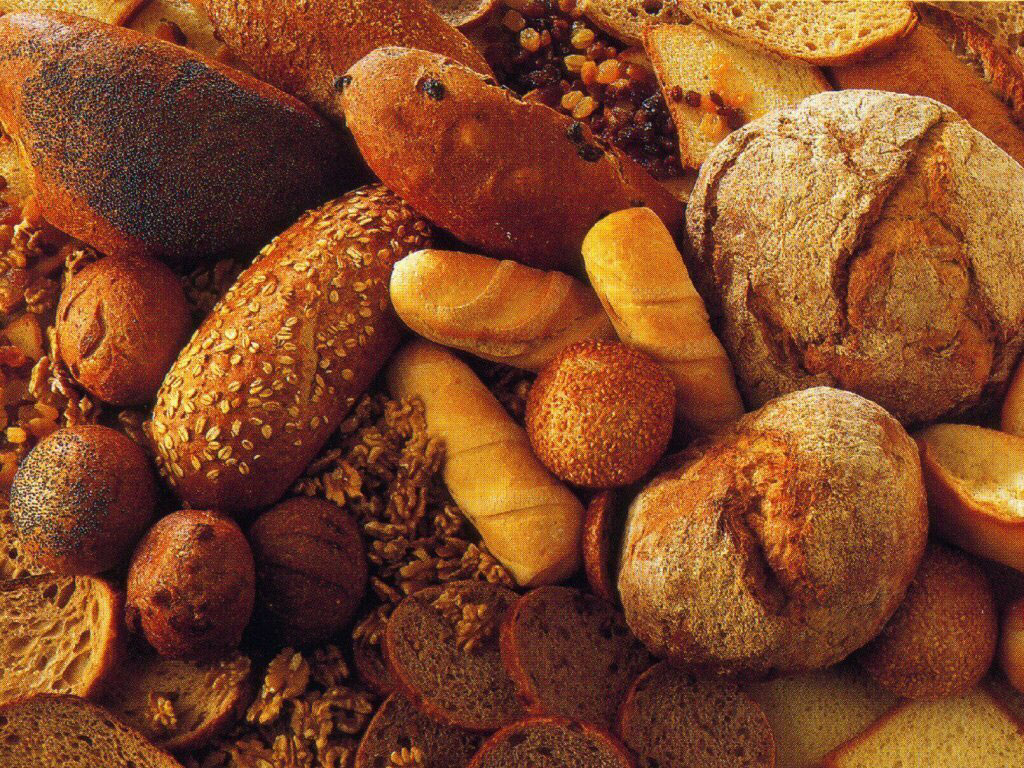 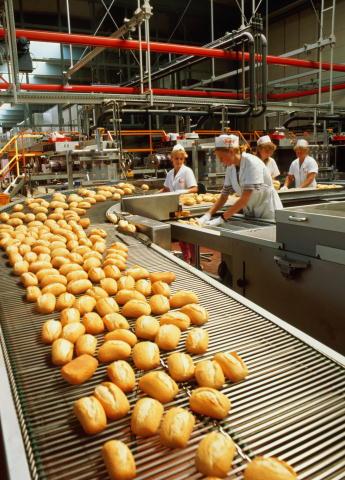